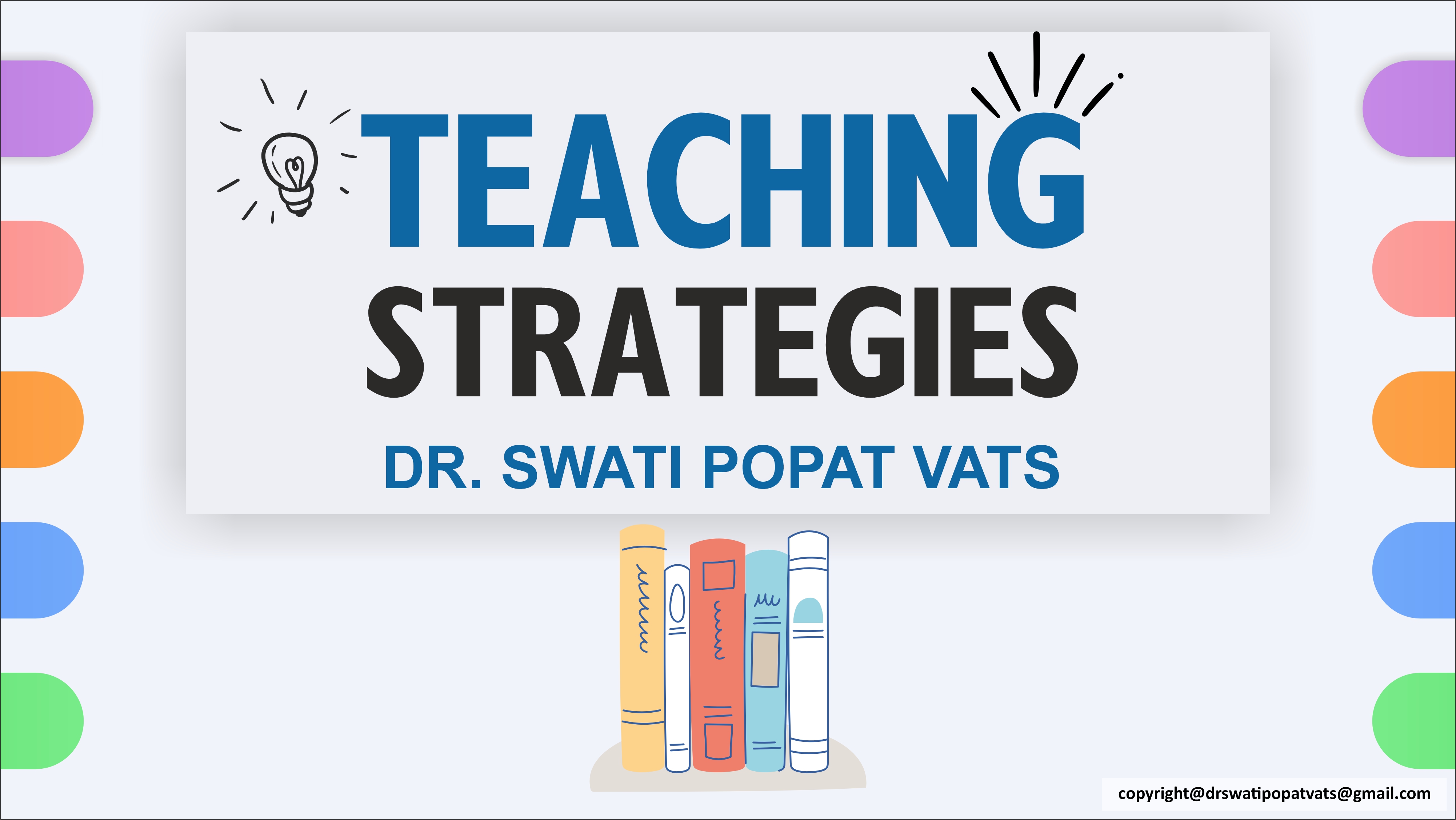 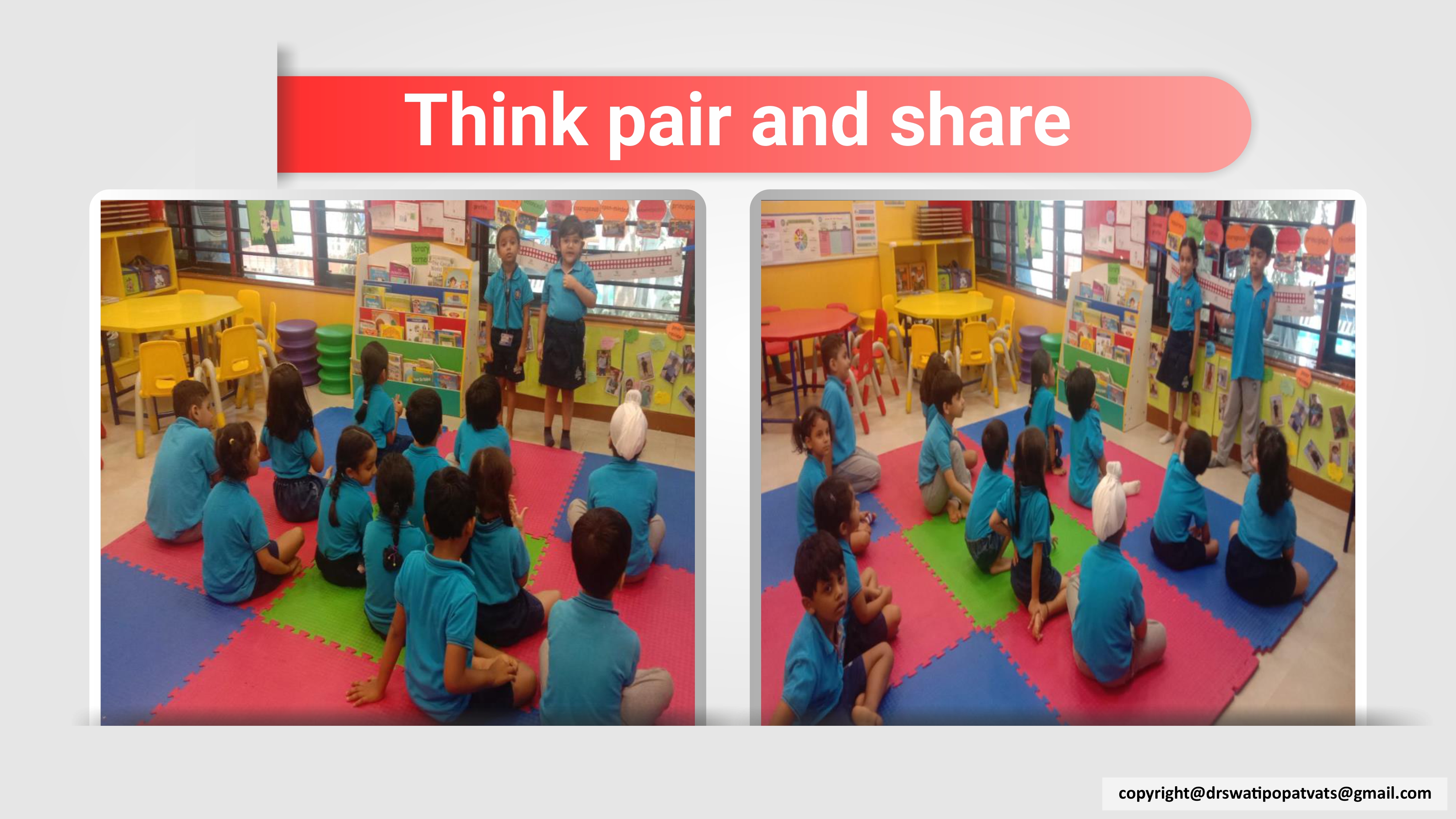 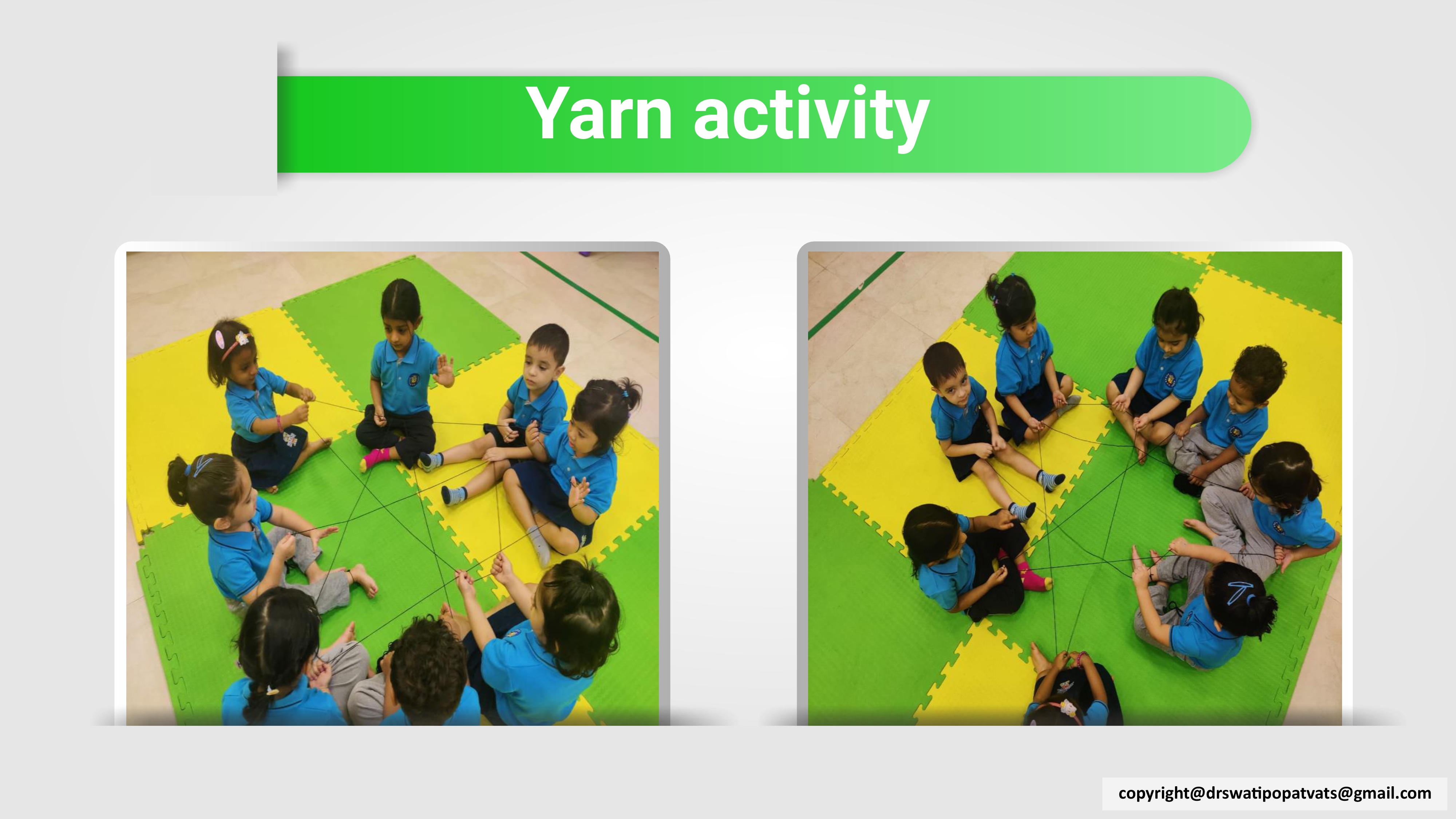 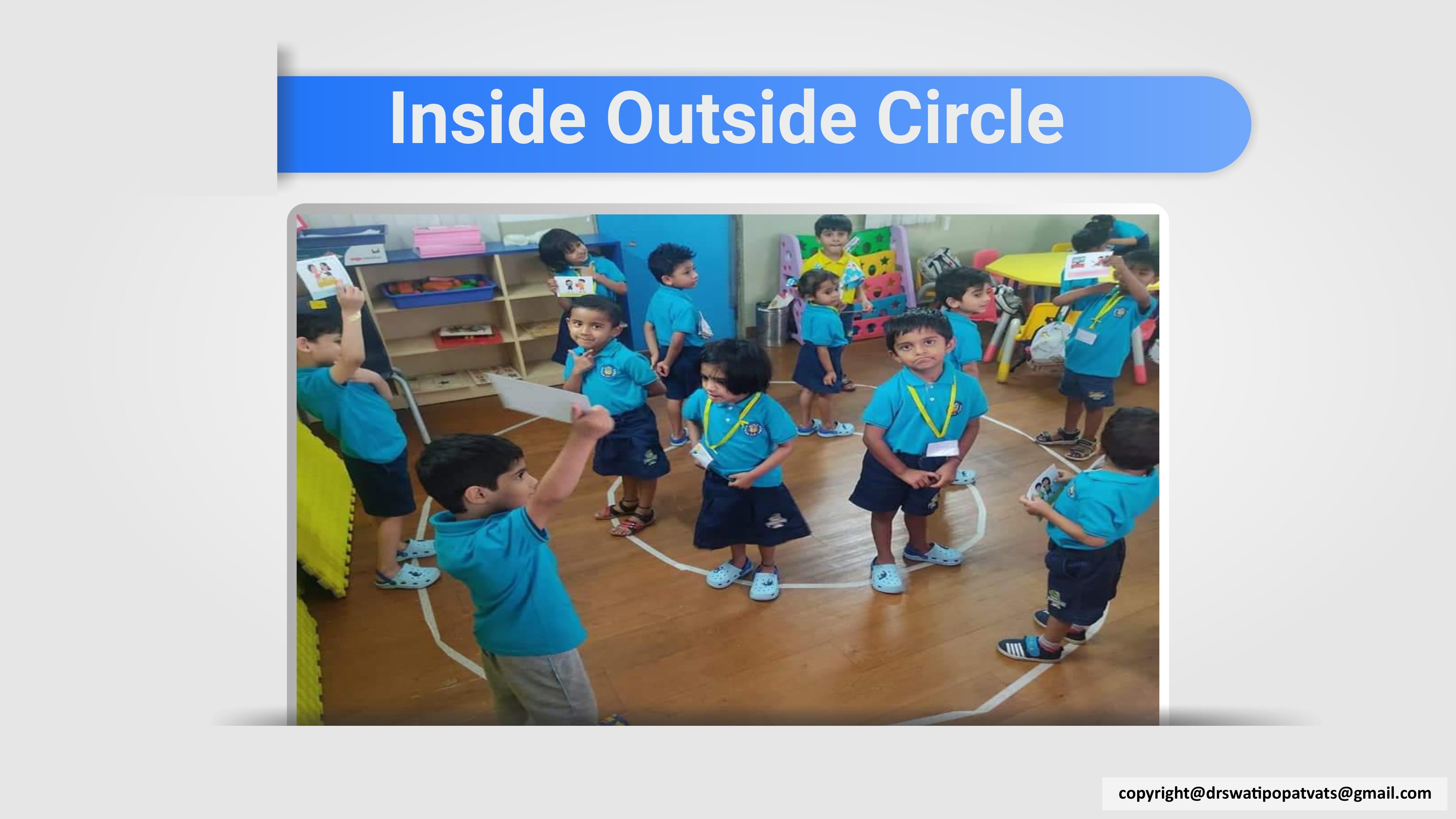 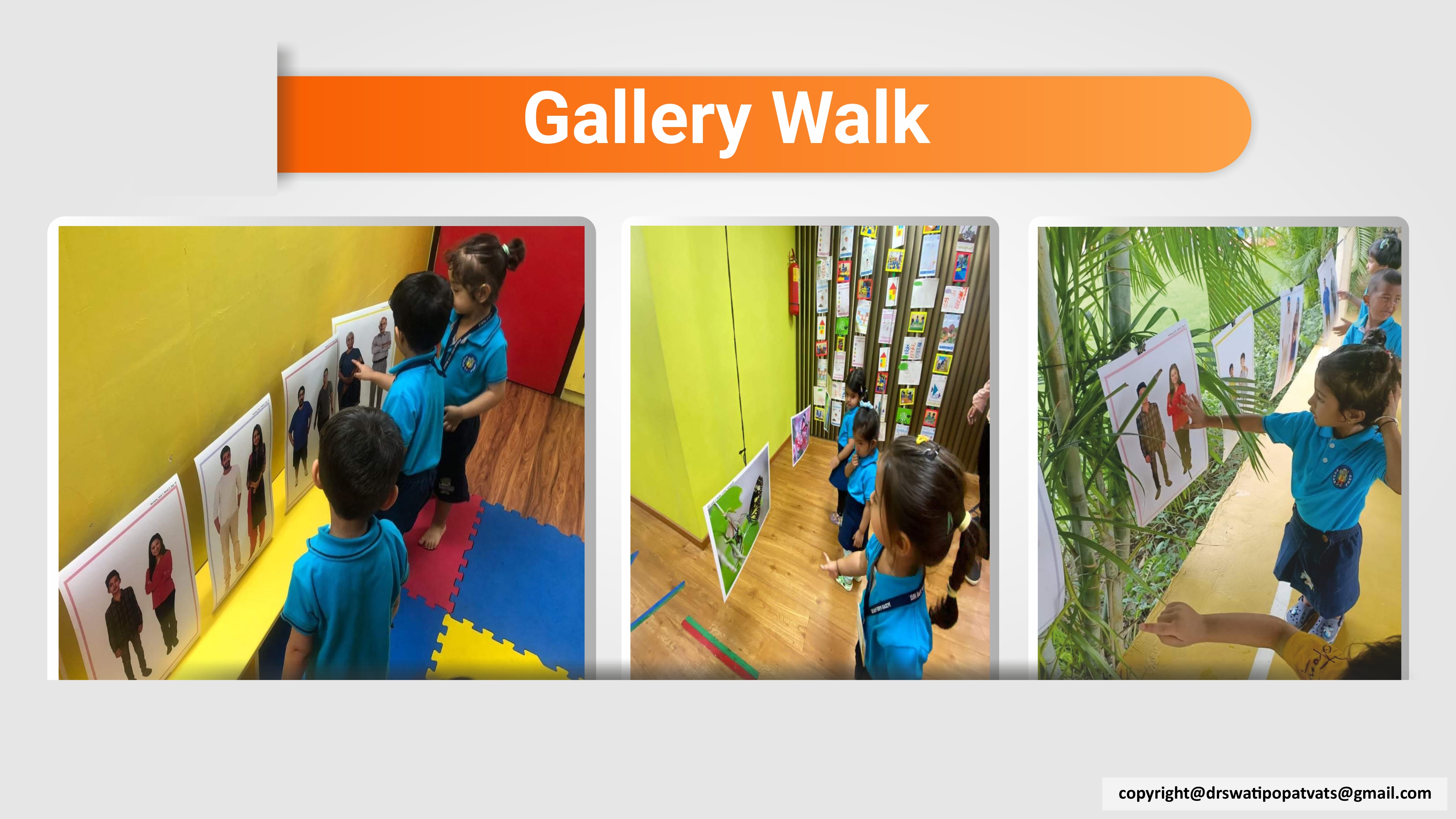 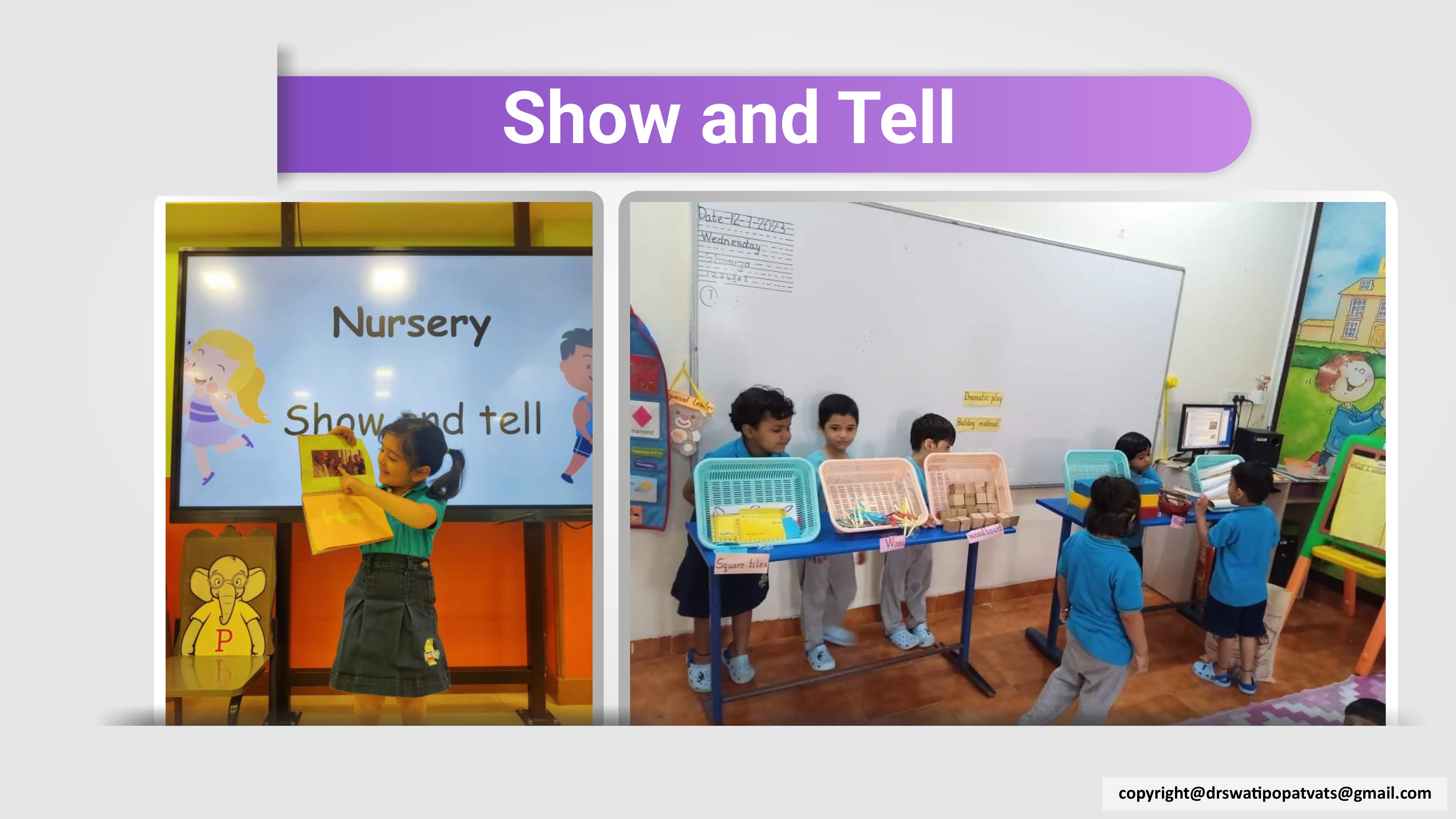 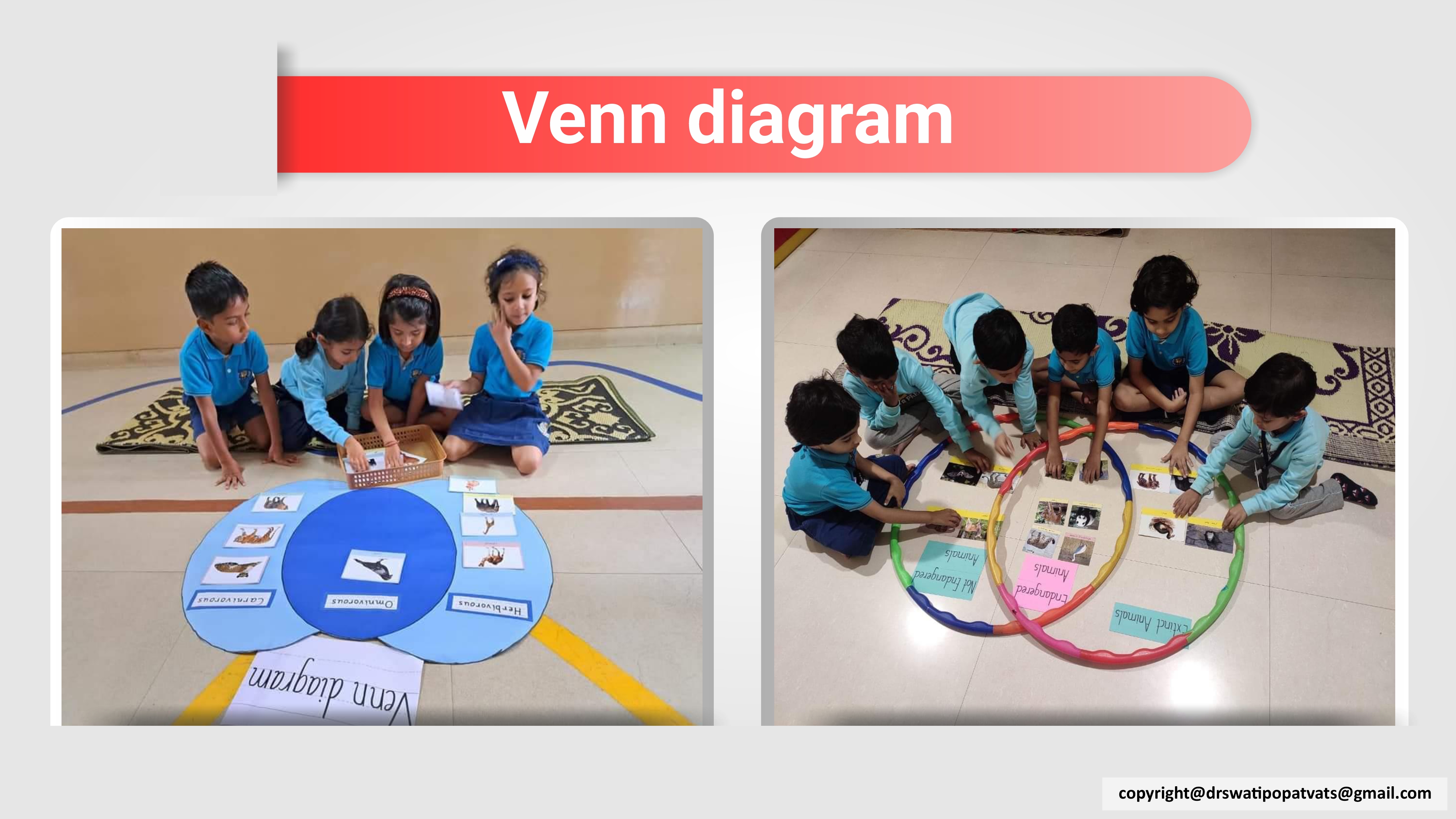 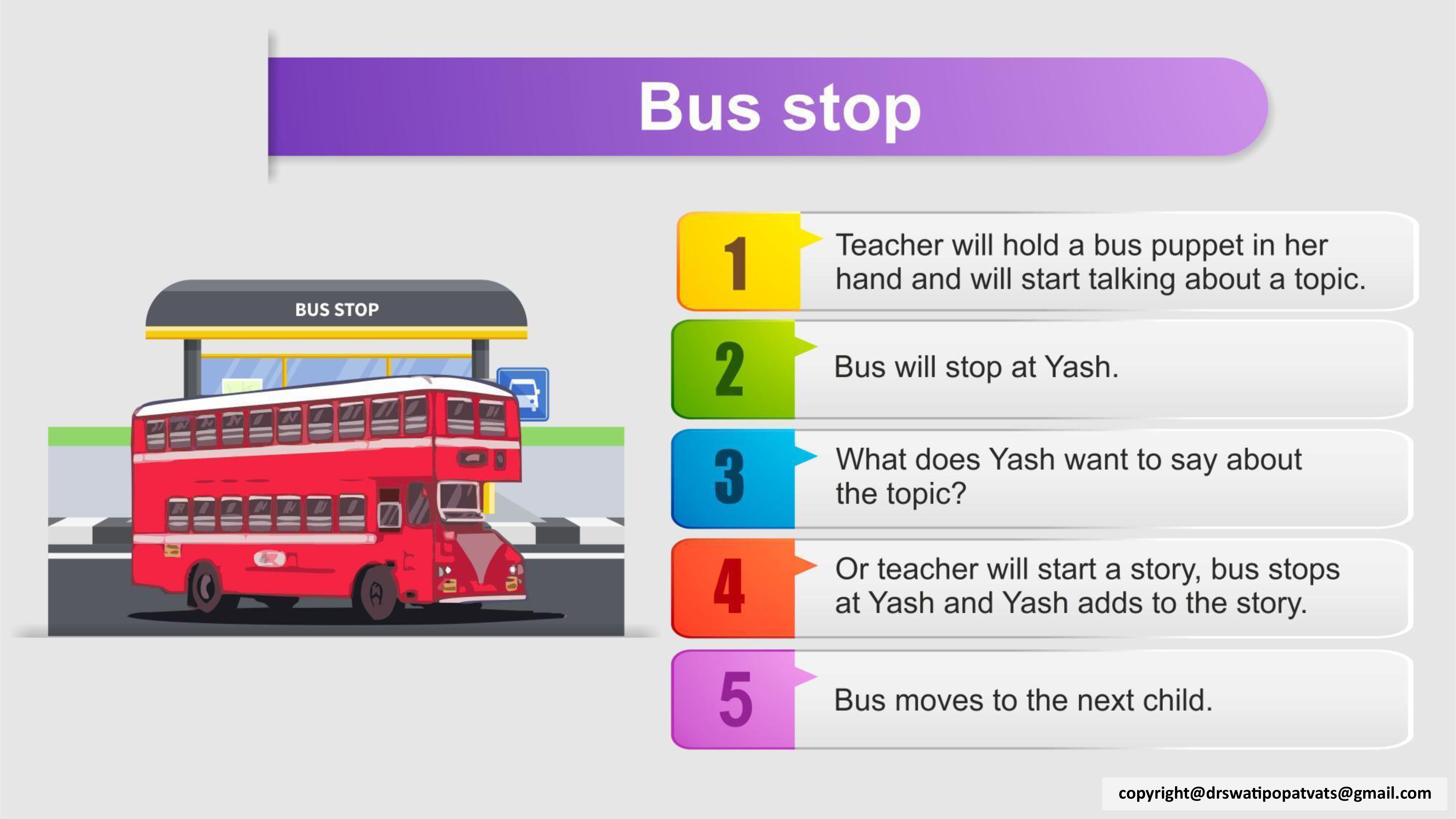 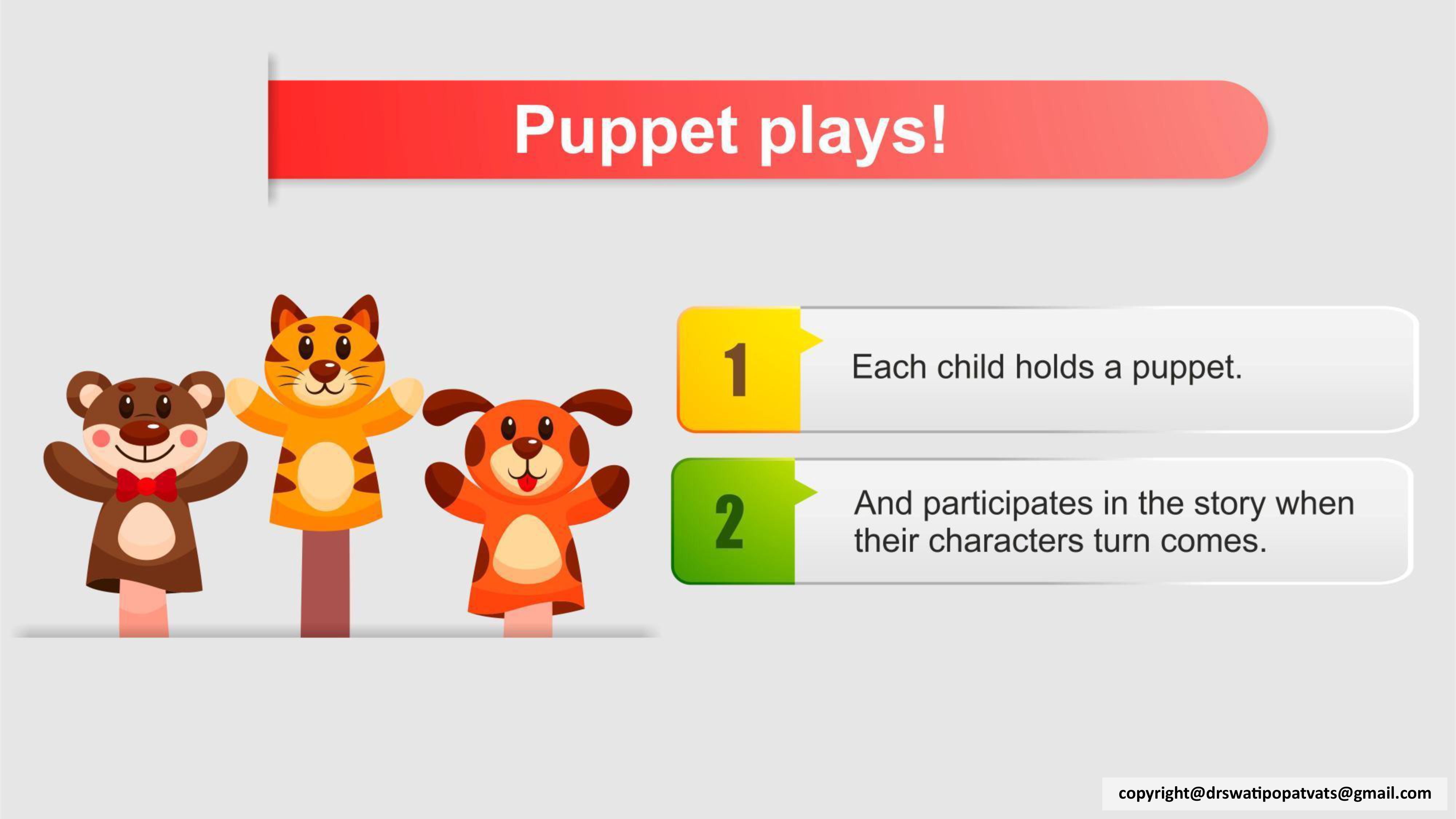 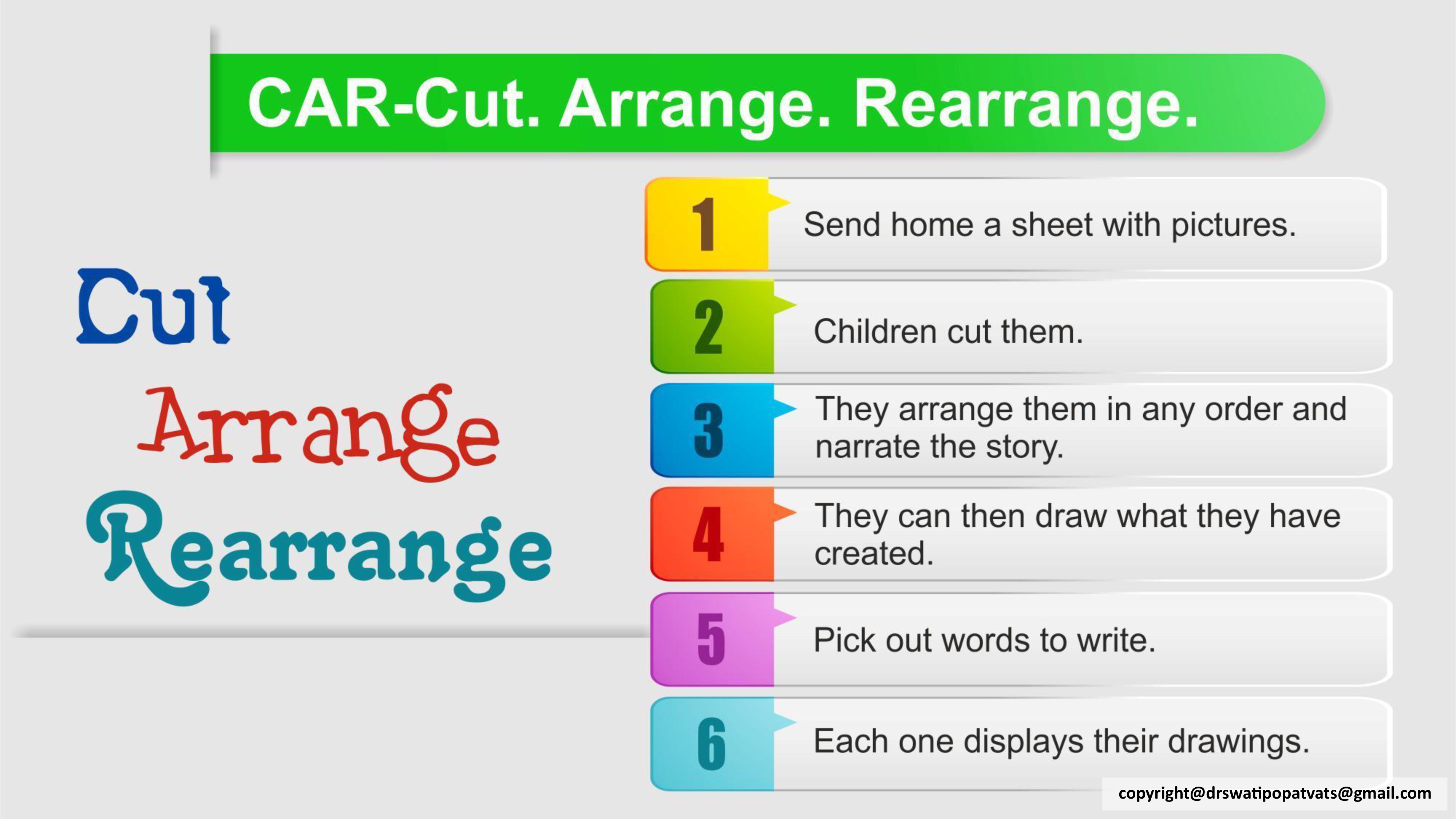 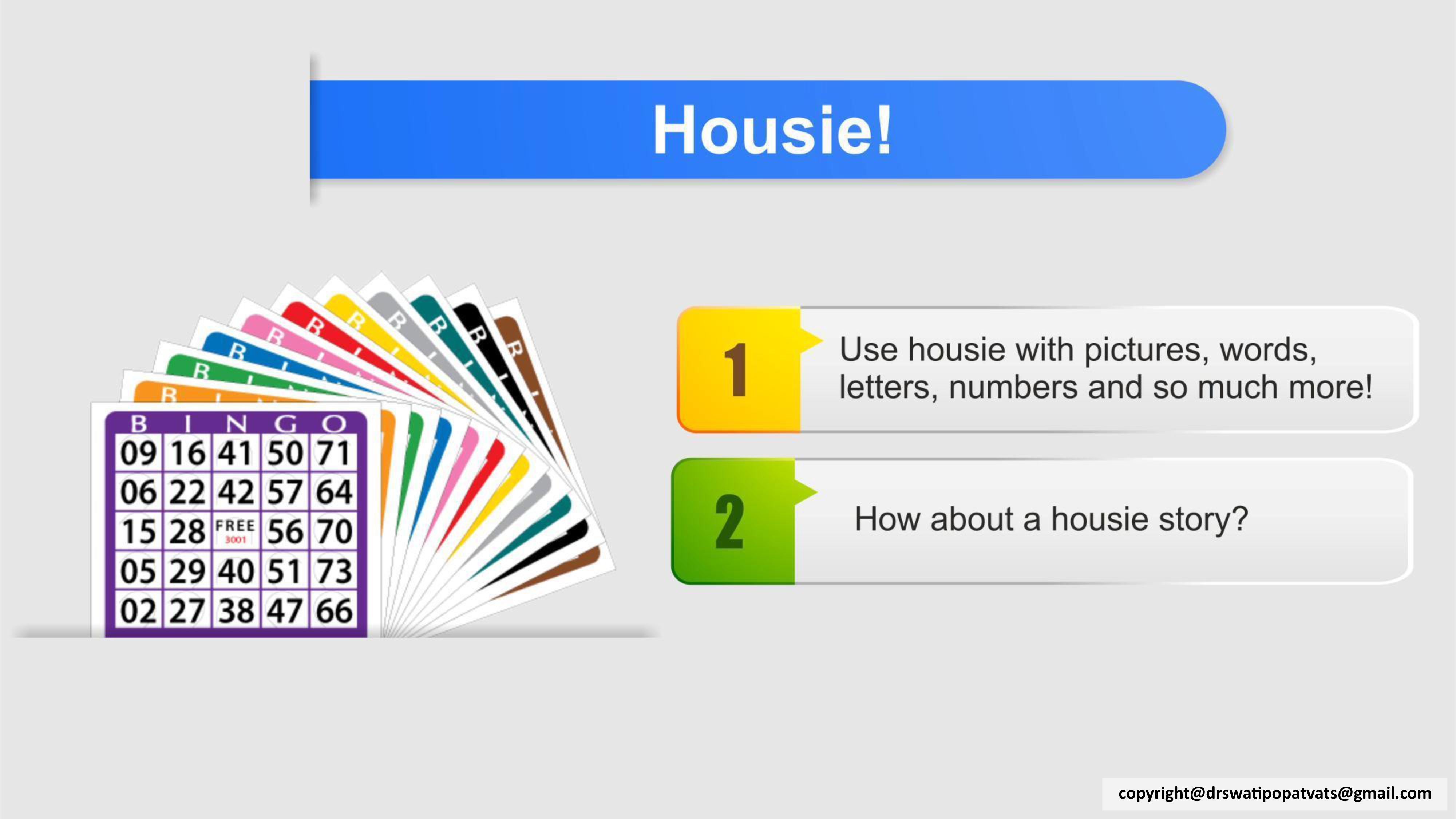 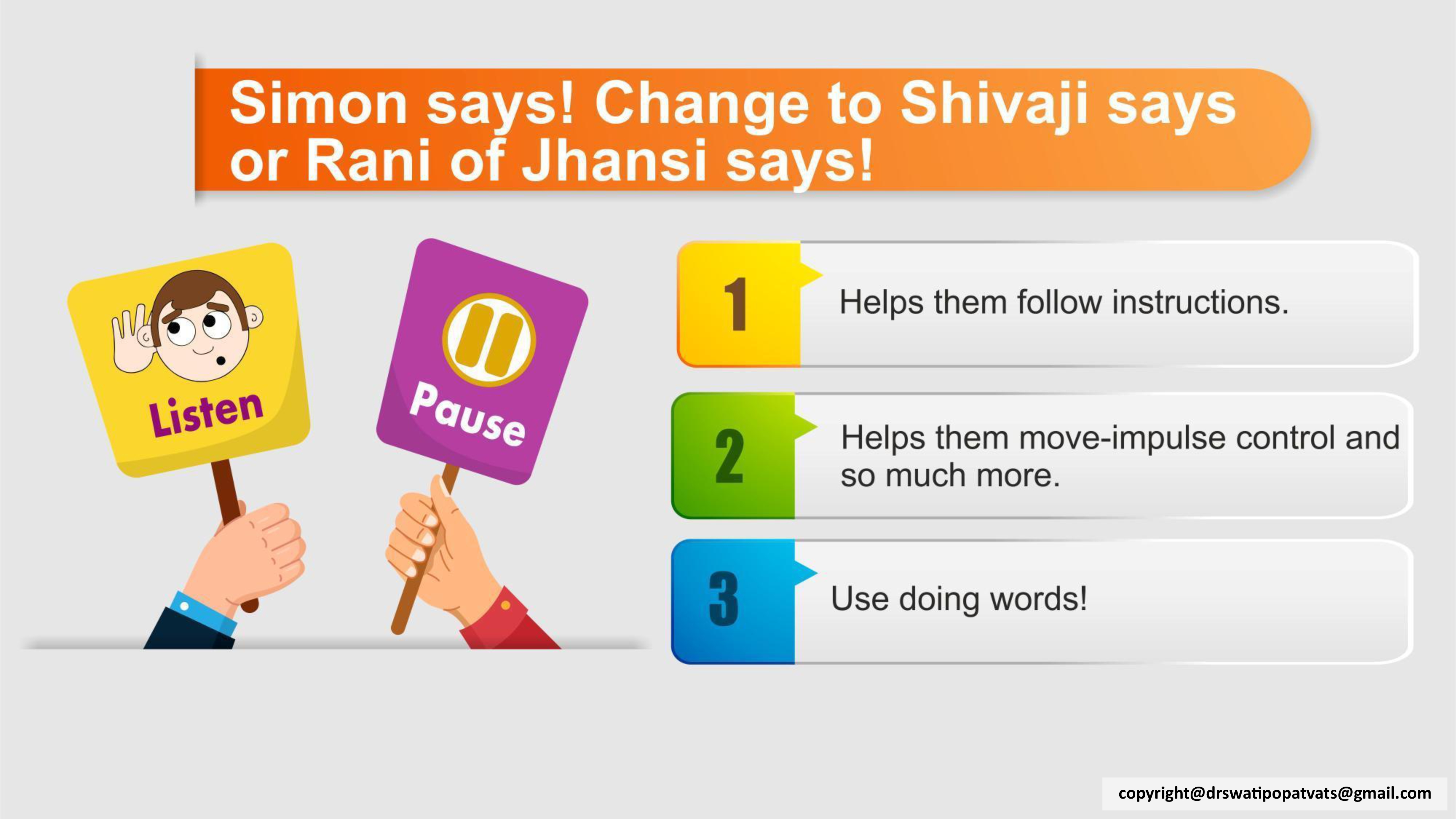 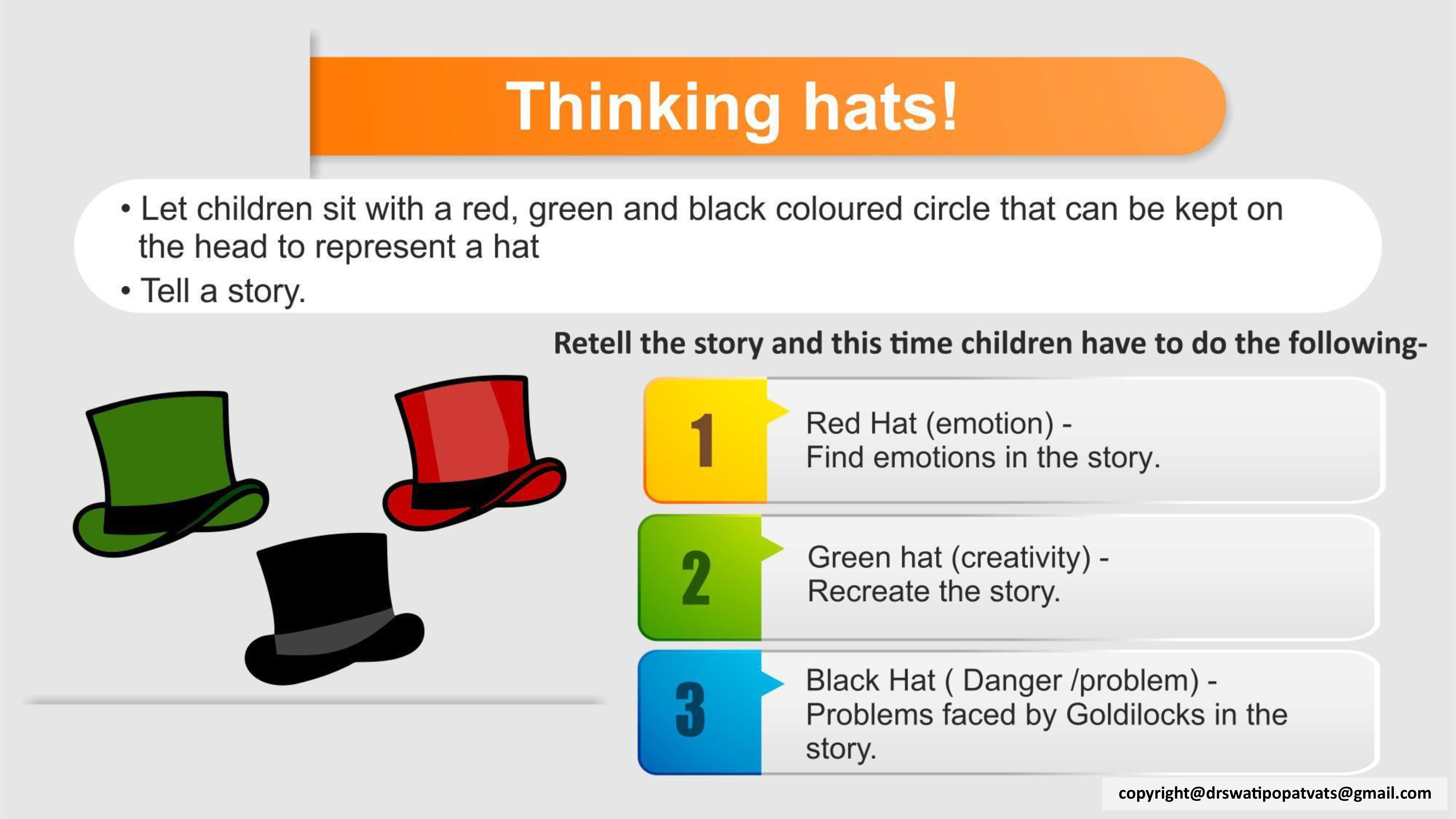 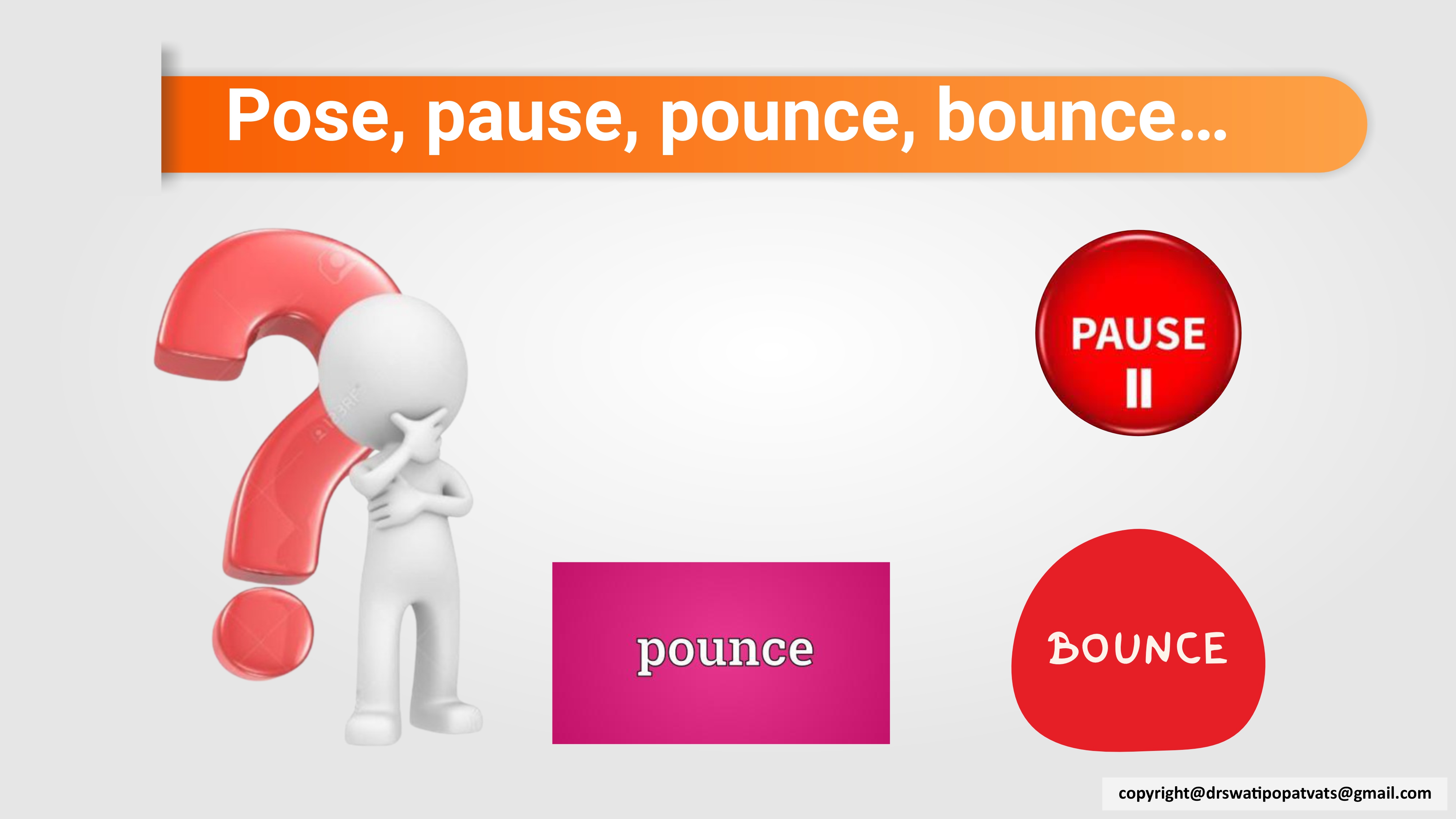 Teaching strategies help children learn how to learn.Try them.Dr. swati popat vats